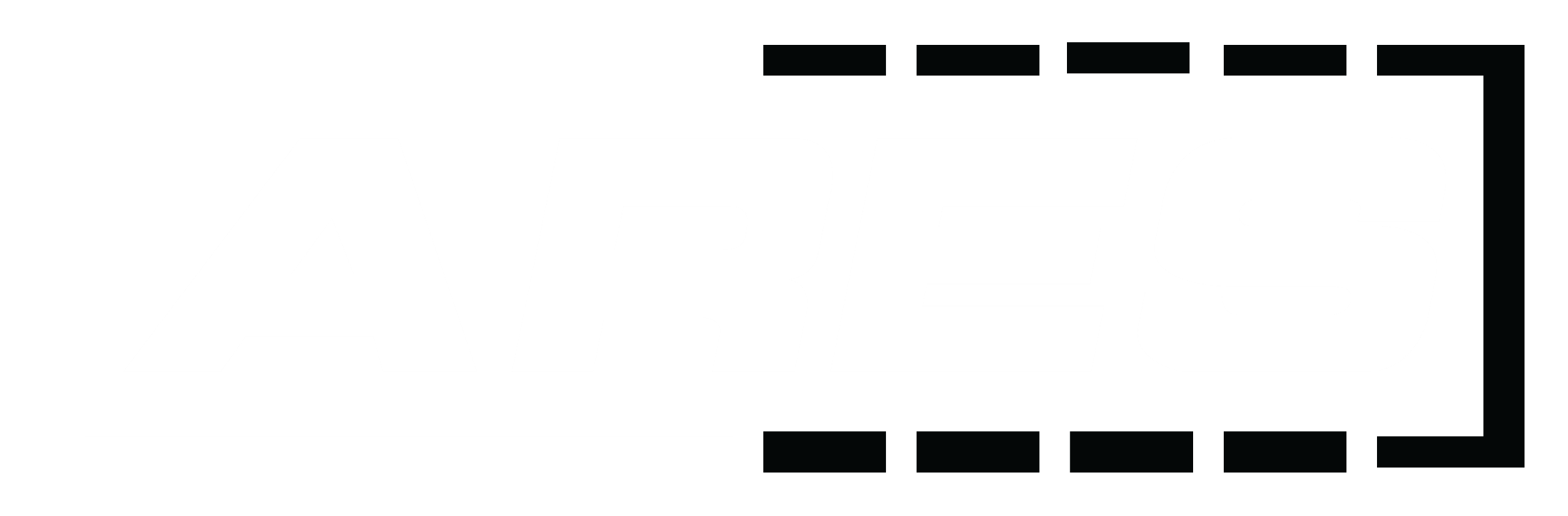 2018
BRAND GUIDE
Brand Truth / Vision
Why we exist
To put trustworthy quality tools in the hands of the end user as conveniently possible.
To be the trustworthy quality tool brand of choice for the smart auto mechanic.
Brand Truth / Vision
What do we stand for / value
We value the relationships with our customers and shared vision of making the purchase of trustworthy tools a positive and convenient experience.
Brand Truth / Vision
How do we differentiate
By consistently delivering innovative and trustworthy quality tools with stellar customer service as quickly and conveniently as possible.
Brand Promise
To consistently deliver innovative trustworthy products and create positive experiences with every customer, every day.
What defines ARES?
BRAND ATTRIBUTES
Effective

Strong

Sensible

Efficient

Timeless
Trustworthy

Consistent

Reliable

Responsive

Reviewed
Convenient

Transparent

Approachable

Knowledgeable

Grounded
Innovative

Inquisitive

Adaptive

Fearless

Precise
Brand Experience
ARES was created on the principal that purchasing a trustworthy quality tool should be a convenient, transparent, and overall positive experience.   

Backed by decades of experience and refined by customer feedback, our tools are reliable, strong, and true to their fundamental purpose. Our designs are efficient, sensible, and precise, avoiding gimmicks that lead to quality issues. 

Add our laser focus on creating a positive experience for every customer every time, ARES is the trustworthy quality tool brand of choice for the smart auto mechanic.